ДЕПАРТАМЕНТ ЗДРАВООХРАНЕНИЯ ОРЛОВСКОЙ ОБЛАСТИ
БЮДЖЕТНОЕ УЧРЕЖДЕНИЕ ОРЛОВСКОЙ ОБЛАСТИ 
«ОРЛОВСКАЯ НАУЧНАЯ МЕДИЦИНСКАЯ БИБЛИОТЕКА»
Централизованная библиотечная система
Россия, 302027, г. Орел, ул. Приборостроительная, д. 42, тел./факс (4862) 41-01-33; 41-01-34; 41-00-04
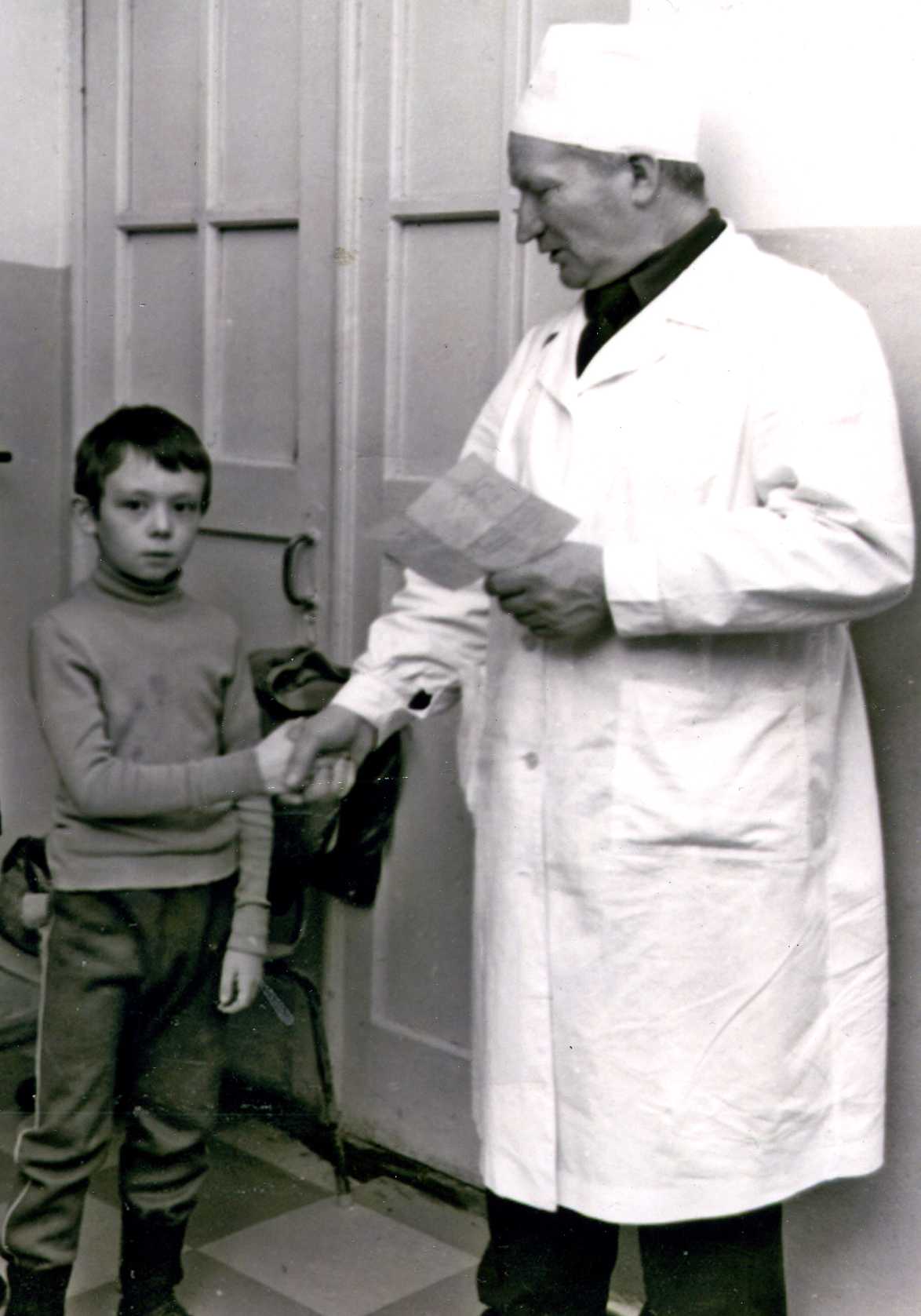 Эликсир медицины и науки(К 90-летию Никоноркина Павла Максимовича)
Орел, 2023
Павел Максимович Никоноркин, врач –оториноларинголог, опытный хирург, Отличник здравоохранения, своей профессиональной, новаторской  и научной деятельностью известный далеко за пределами Орловской области, кандидат медицинских наук, автор множества научных статей в ведущих медицинских изданиях.
Родился  Никоноркин П.М. 2 сентября 1933 года в деревне Добрынь Кромского района Орловской области. С 1949 по 1953 годы учился в Орловской фельдерско-акушерской школе. После ее окончания работал по специальности в Приморском крае. Затем была служба в армии в Хабаровском крае на должности старшины медсанчасти в танковом полку. Следующим местом работы стал фельдшерско-акушерский пункт во Мценском районе. В 1958 году Павел Максимович поступил в Курский медицинский институт, окончил его в 1964г. После окончания института преподавал три года в Орловском медицинском училище, заведовал практикой. Прошел специализацию по оториноларингологии в областной больнице, работал ЛОР-врачом поликлиники №1 города Орла.
В 1967 году поступил в ординатуру при кафедре ЛОР-болезней Воронежского мединститута, где стал активно заниматься наукой. В 1972 году в Ростовском мединституте защитил кандидатскую диссертацию на тему «Содержание некоторых микроэлементов в крови и небных миндалинах у больных с хроническим танзиллитом».
После окончания ординатуры Никоноркин П.М. работал ординатором в ЛОР-отделении больницы им. Н.А.Семашко, где внедрил в практику новые методы лечения в оториноларингологии.
В 1973 году Павел Максимович был назначен заведующим ЛОР-отделением детской областной больницы. Здесь он применил целый ряд своих изобретений и усовершенствовал уже существующие методы лечения, впервые был внедрен дыхательный бронхоскоп Фриделя, что помогало избегать осложнений при лечении маленьких пациентов.
Совершенствование своей врачебной практики было неотъемлемым элементом работы Павла Максимовича, благодаря чему улучшалась и организация здравоохранения в нашей области. Им был введен новый подход к диспансеризации: лечение детей с хроническими заболеваниями ЛОР-органов проводили  два раза в год в детских учреждениях средние медицинские работники под руководством ЛОР-врачей. Это помогло снизить  заболеваемость на30-35%.
 В 1991 году Павел Максимович перешел на работу в медслужбу УВД, а затем в поликлинику Академии ФАПСИ.
Работал он  не только в Орле, но и в МСО 119 города Москвы (медсанотдел управления космической медицины).
Вся трудовая деятельность Никоноркина П.М. связана также и с активной работой в научно - медицинском обществе, среди своих коллег, настоящих профессионалов своего дела. Ведь благодаря этому обществу был возможен постоянный обмен опытом, стимулирование и развитие медицинской науки,  и улучшение здравоохранения в регионе.
Судьба этого замечательного доктора была полна сложностей. Так случилось, что в раннем детстве он имел  инвалидность  и не мог полноценно  двигаться из-за проблем в голеностопных суставах. Но талантливые руки орловского хирурга Дмитрия Ивановича Христочевского принесли исцеление. И, несмотря на все жизненные тернии, а может быть где-то и благодаря им, на Орловской земле появился замечательный врач-оториноларинголог – Павел Максимович Никоноркин, который за длительную профессиональную деятельность помог вылечиться тысячам людей.
В этом году он отмечает свое 90-летие. А по своему глубокому убеждению, он считает, что срок жизни человека должен составлять125 лет. К такому мнению врача хочется только присоединиться и пожелать здоровья и самого позитивного взгляда на жизнь.
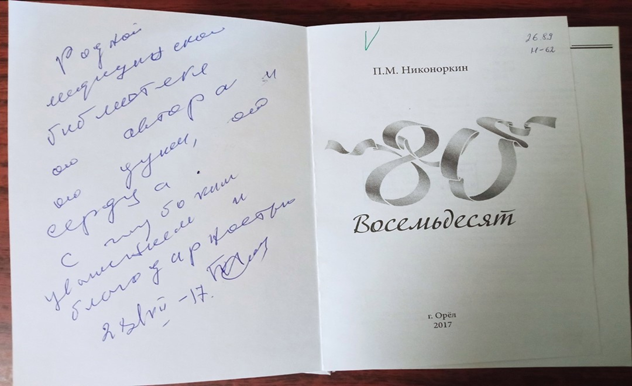 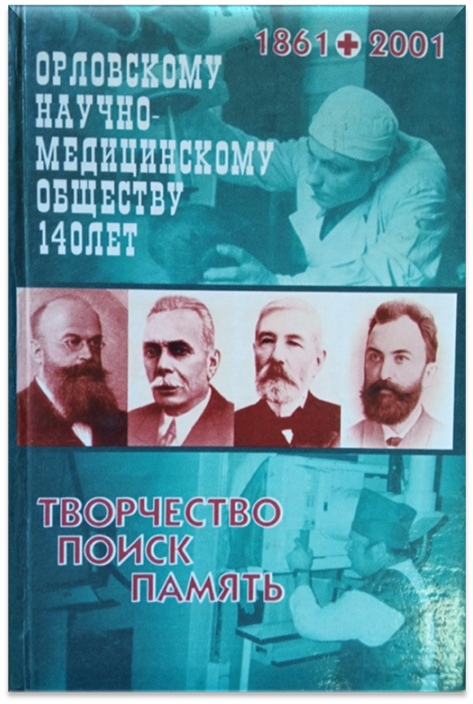 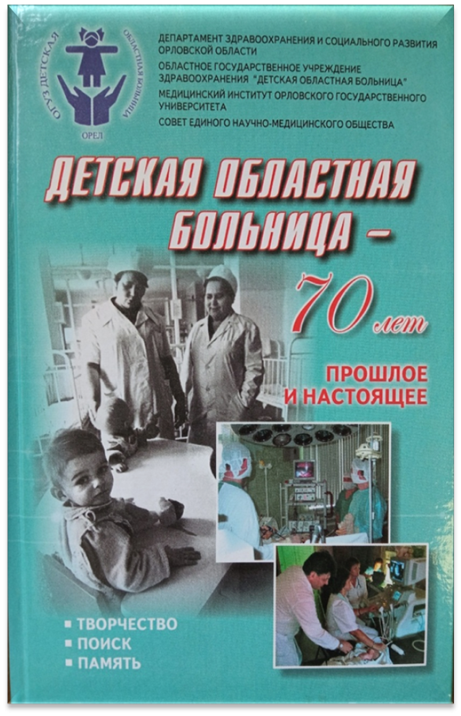 В нашей библиотеке можно ознакомиться  с книгами и статьями, посвященными прекрасному доктору -  Никоноркину Павлу Максимовичу, а также с его научными работами и описанием изобретений.
Рекомендуемая литература:

О Никоноркине П.М.
1. П.М. Никоноркин. Восемьдесят/П.М. Никоноркин - Орел. Издатель Александр Воробьев, 2017.-276с.
2. Никоноркин Павел Максимович// Детская областная больница-70 лет. Прошлое и настоящее. Творчество. Поиск. Память.- Орел, 2009.-с.243-245.
3. Никоноркин П.М. Эликсир медицины и науки (автобиография лор-врача) // Орловскому научно-медицинскому обществу 140 лет: Творчество, поиск, память. -Орел, 2001.- С.398-401.
4. Польская М. Никоноркин делает чудо // Орловский комсомолец.-1979.-24 мая.
5. Луговой А. Возвратили детям радость // Орловский комсомолец.-1975.- 5апреля.

Некоторые изобретения и рационализаторские предложения: 
1. Никоноркин П.М. Воронка с холодным освещением.Рег. Номер 285, 1981.
2. Никоноркин П.М. Крючок с отсосом для инородных тел.Рег. Номер.305.-1981.
3. Никоноркин П.М. Осветительная муфта для эзофагоскопа.Рег.номер 329, 1981.
4. Никоноркин П.М. Устройство для химической коагуляции.Рег.номер 342,1981.
Некоторые издания и статьи под авторством Никоноркина П.М.

1. Никоноркин П.М. Медицинская сестра в детском ЛОР-отделении.-Мед.сестра, 1983.-№8.-С.36-38.
2. Никоноркин П.М. Нейросенсорная тугоухость в структуре стационарных ЛОРбольных// Актуальные вопросынаучно-практической медицины.-Орел, 1982.-С.350-353.
3. Никоноркин П.М. Наблюдение за детьми с группой риска в отиатрии//Тезисы обл. научно-практической конференции по клиническим проблемам риска.-Орел, 1979.-С.114-115.
4. Никоноркин П.М.Ретроградная ларингоскопия// Тезисы докладов обл. начно-практической конференции по функциональным методам исследования в педиатрии.-Орел, 1977.-С.97-98.
5. Никоноркин П.М. Микроэлементы крови у больных хроническим тонзиллитом//Некоторые вопросы кардиологии.микроэлементы.Вып.4.-Воронеж, 1971.-С.84-88.
6. Никоноркин П.М.Рак наружного слухового прохода и среднего уха//Журнал ушных, носовых и горловых болезней.-1970.-№5.- с. 44-46.
7. Никоноркин П.М. Стол для перевязочной и операционной с механическим подъемом крышки// Мед.сестра.-1982.-№6.-С.43. 6. Никоноркин П.М. Приставка к гортанному зеркалу для оттягивания надгортанника// Журнал ушных, носовых и горловых болезней.-1970.-№1.-С.121. 

 ( С этими и другими работами Никоноркина П.М. можно ознакомиться в Орловской научной медицинской библиотеке)
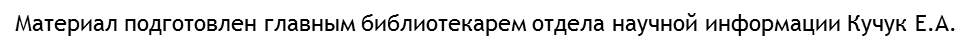